Jan 2021
Project: IEEE P802.15 Working Group for Wireless Personal Area Networks (WPANs)

Submission Title: [Wi-SUN Ask for Operations Manual]
Date Submitted: [14 Jan 2021]	
Source: [Don Sturek] Company [Itron]
Address [230 W. Tasman Drive, San Jose, CA  95134]
Voice:[+1 669 770 4790], FAX: [+1 866 776 0015], E-Mail:[don.sturek@itron.com]	
Re: [IEEE 802.15.4y SECN]
Abstract:	[Contains an ask from Wi-SUN Alliance for a change to the Operations Manual]
Purpose:	[Contains an ask from Wi-SUN Alliance for a change to the Operations Manual]
Notice:	This document has been prepared to assist the IEEE P802.15.  It is offered as a basis for discussion and is not binding on the contributing individual(s) or organization(s). The material in this document is subject to change in form and content after further study. The contributor(s) reserve(s) the right to add, amend or withdraw material contained herein.
Release:	The contributor acknowledges and accepts that this contribution becomes the property of IEEE and may be made publicly available by P802.15.
Slide 1
Don Sturek, Itron
Jan 2021
Ask for the IEEE 802.15 Operations Manual
Don SturekWi-SUN Alliance Field Area Network Co-Chair
Slide 2
Don Sturek, Itron
Jan 2021
Problem Statement
Current Operations Manual (15-10-0235) does not provide a mechanism to allocate MAC Command ID’s to external organizations
Slide 3
Don Sturek, Itron
Jan 2021
Request from Wi-SUN FAN
Amend the Operations Manual to permit allocation of a MAC Command ID to external organizations
Expect those organizations to provide their own sub-allocations without another IEEE 802.15 ANA allocation
Update the list of allocated MAC Command ID’s to show those allocated via ANA (same as is done for IE’s today)
Slide 4
Don Sturek, Itron
Jan 2021
Scope of proposed change
In 15-21-235-26, Section 14.5:
14.5 ANA Request Procedure for external organizations 
A limited number of numbers may be assigned to allow external organizations (i.e. non 802.15 groups) to extend the use of IEEE 802.15.
Only the following categories of IDs may be assigned for IEEE Std 802.15.4 
1. Frame Extension ID
2. Header Information Element (IE) Element ID
3. Payload IE Group ID
4. Nested IE of type short Sub-ID
5. Nested IE of type long Sub-ID
6. MAC command ID
Slide 5
Don Sturek, Itron
Jan 2021
Scope of proposed change
In 802.15.4-2020, Table 7-53, proposed change:





…
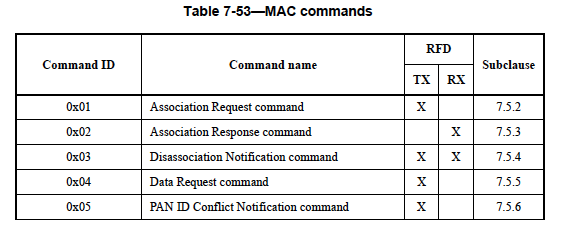 Slide 6
Don Sturek, Itron
Jan 2021
Scope of proposed change
Some background on existing MAC Command ID’s in IEEE 802.15.4-2020, Table 7-53:
0x0c-0x12 are Reserved
0x1d-0x1f are Reserved
0x29-0xff are Reserved
Total of 224 Reserved MAC Command ID’s
Slide 7
Don Sturek, Itron